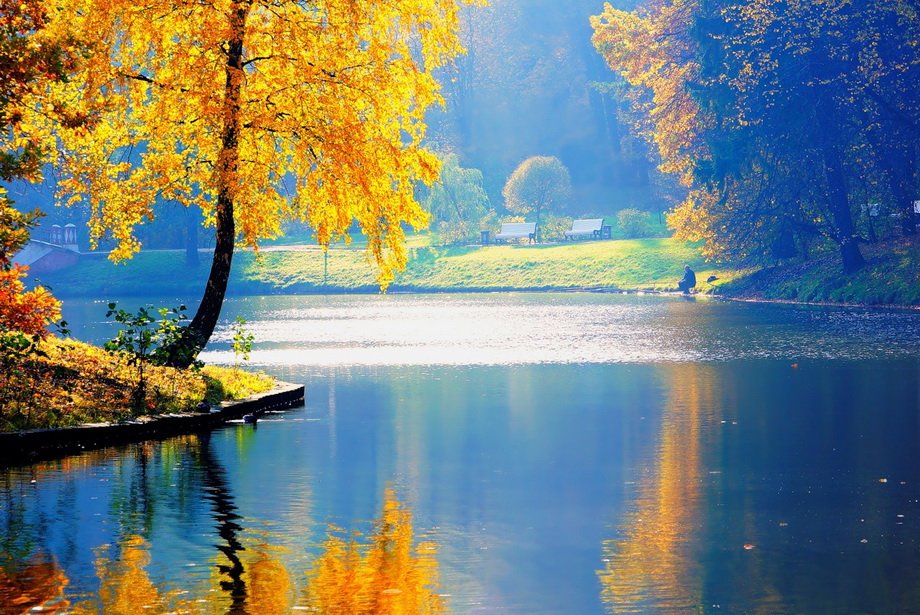 ГИМНАСТИКА ДЛЯ ГЛАЗ
«ОСЕННИЕ ЗАБАВЫ»
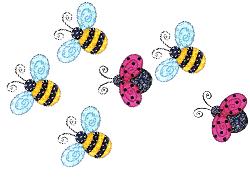 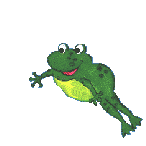 Воеводина Нина Михайловна
Воспитатель
МКДОУ «Шварцевский детский сад»
2015 год
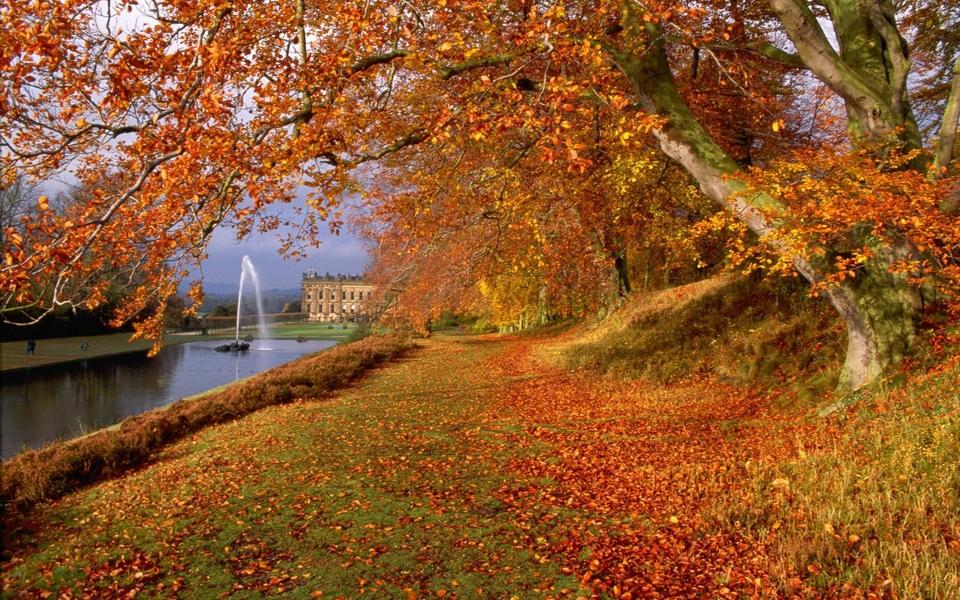 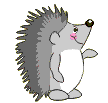 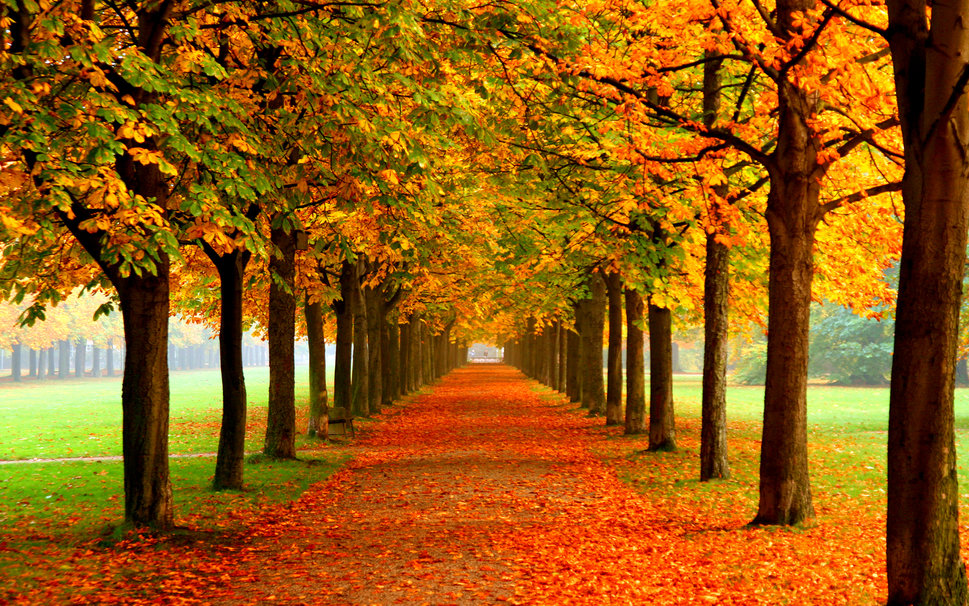 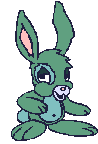 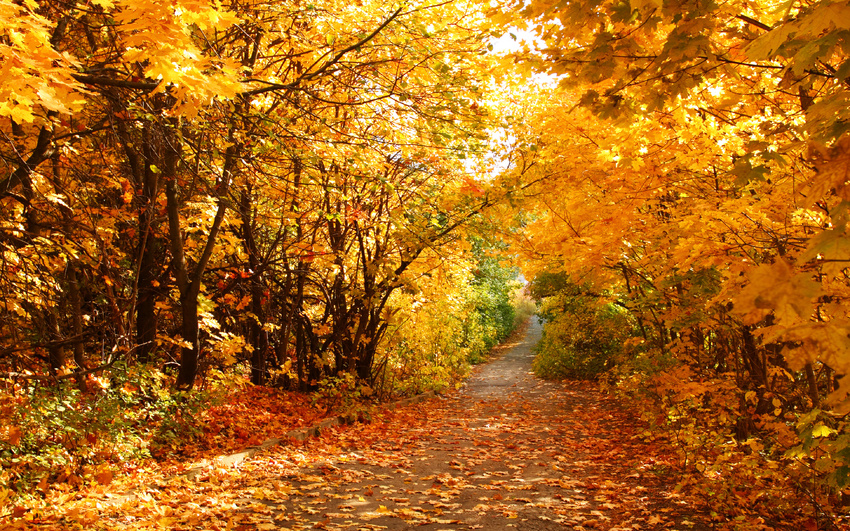 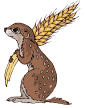 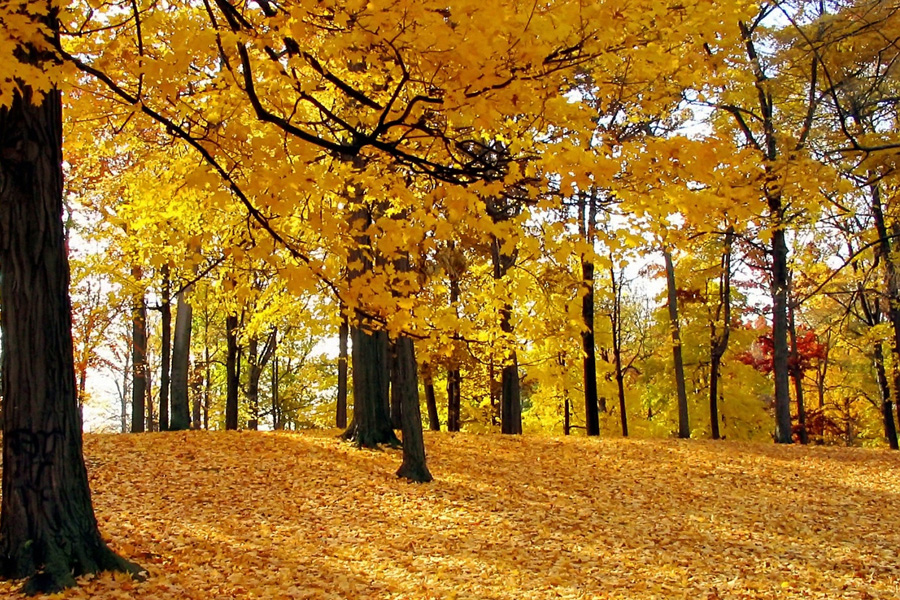 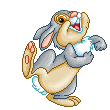 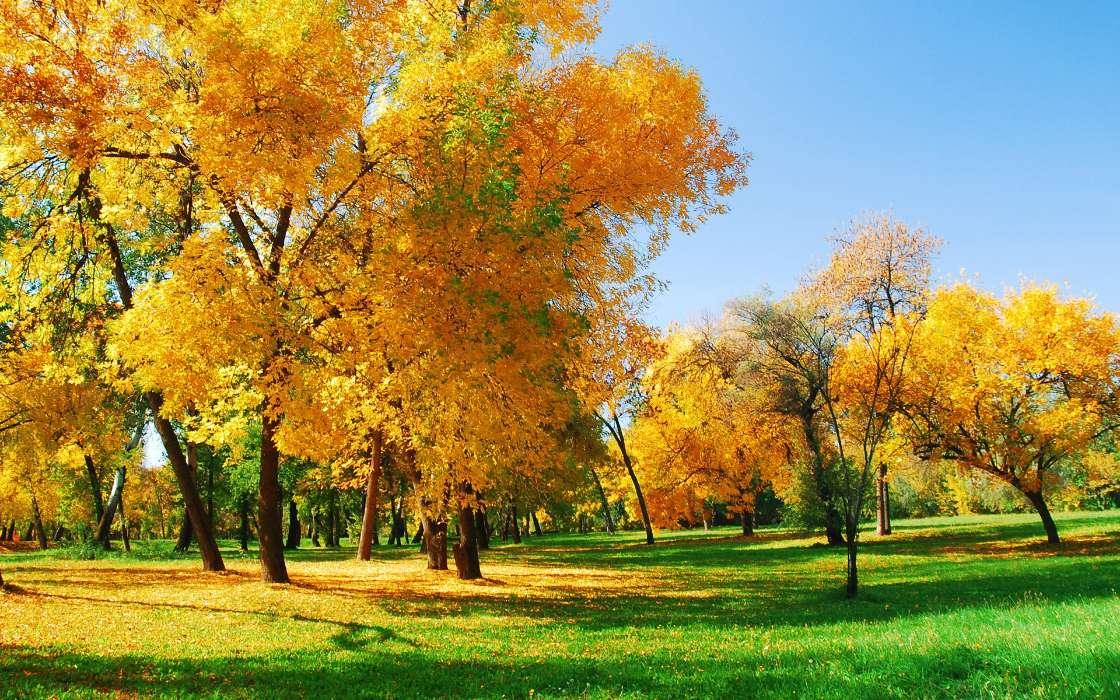 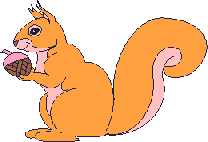 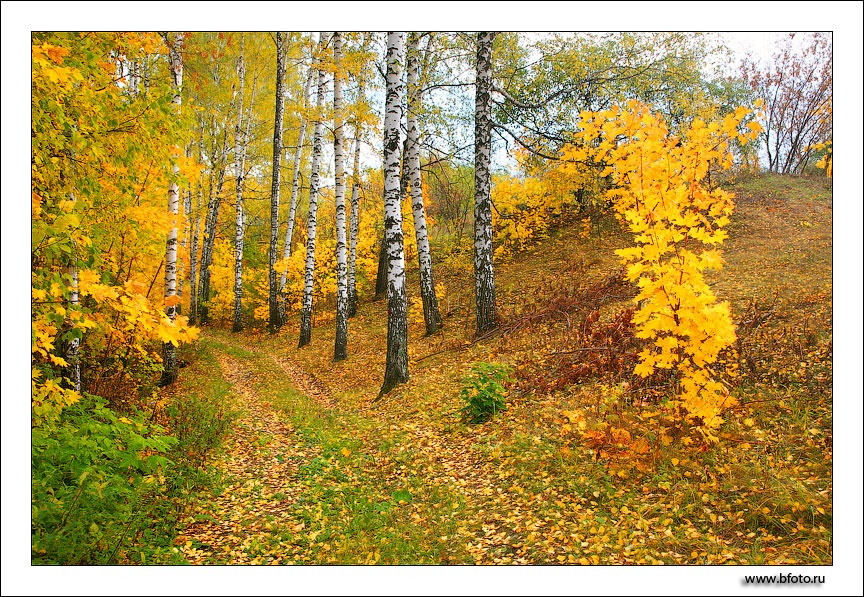 БЕРЕГИТЕ ЗРЕНИЕ!
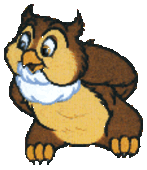